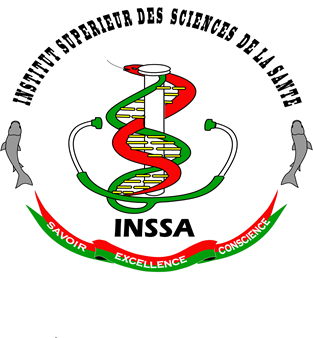 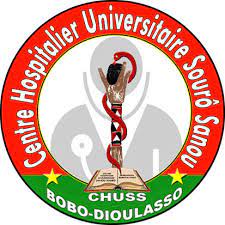 Indications et résultats de l'échographie doppler vasculaire : bilan de 3 ans de pratique au CHU Souro SANOU de Bobo-Dioulasso
Nafi OUEDRAOGO, MD,Msc, PhD 
Maître de Conférences Agrégé en Physiologie
Angiologue – Médecin du sport
Institut Supérieur des Sciences de la Santé / Université Nazi Boni Bobo-Dioulasso
[Speaker Notes: Merci Monsieur le président de session. 
Monsieur le président ,  chers maîtres, chers collègues  Bonjour.
Nous avons  l’honneur  de vous présenter ce jour la synthèse de notre travail intitulé:]
PLAN
Introduction
Objectif
Méthodologie
Résultats
Discussion
Conclusion
2
[Speaker Notes: Pour ce faire, nous allons adopter le plan suivant…
Après une introduction qui déclinera la problématique, 
Nous présenterons les objectifs de notre étude. 
Ensuite suivra la méthodologie, puis nous vous exposerons nos principaux résultats suivis de la  discussion 
Avant de conclure]
INTRODUCTION
Transition épidémiologique en Afrique : émergence maladies cardio-vasculaires 
Véritable problème de santé publique
Plateau technique et ressources humaines insuffisants             diagnostic 
Echographie doppler (ED) vasculaire 
             structure + hémodynamique 
Au Burkina Faso : données épidémiologiques rares
3
[Speaker Notes: en guise d’ introduction    nous pouvons dire qu’une transition épidémiologique est en cours en Afrique, avec les MNT qui prennent  le dessus sur les maladies infectieuses au rang desquelles les maladies cardio-vasculaires. Elles constituent un véritable problème de santé publique et nécessite un diagnostic et une prise en charge précoces cependant le plateau technique et les ressources humaines sont insuffisants. Au rang des outils diagnostic L’échographie doppler (ED) vasculaire est un examen non invasif qui explore la structure et l’hémodynamique vasculaires.  Au Burkina Faso les données épidémiologiques sur cette pratique sont rares]
OBJECTIF
Décrire les indications et les résultats de l’échographie-doppler vasculaire au CHU Souro SANOU (CHUSS) de Bobo-Dioulasso
4
[Speaker Notes: Nous nous sommes donc fixés comme objectif]
MATERIEL ET METHODES
Cadre et Champ de l’étude 
Service d’imagerie du CHU Souro SANOU de Bobo
Type d’étude et période d’étude
Etude rétrospective et descriptive sur les registres d'ED vasculaire 
Avril 2018 à Mars 2021 
Population d’étude
Patients adressés pour  un examen échographique couplé au doppler vasculaire
5
[Speaker Notes: pour atteindre notre objectif, une étude rétrospective et descriptive a été menée sur les registres d'ED vasculaire d'Avril 2018 à Mars 2021 dans le service d’imagerie du CHUSS]
MATERIEL ET METHODES
Variables étudiées :
âge 
sexe
région anatomique examinée
indications cliniques
lésions retrouvées à l'ED vasculaire
6
[Speaker Notes: Différentes variables ont été étudiées]
RESULTATS
183 patients adressés pour échographie doppler vasculaire
Femmes 53% (n=97) – sex ratio : 0,88
Age moyen : 55,20 ± 11,46 ans
7
[Speaker Notes: Monsieur le président de session,  honorables maîtres, chers collègues A quels résultats sommes-nous parvenus?   
     Nous avons au total reçu 183 patients pour EDV avec une prédominance féminine . L’âge moyen de nos patients était de 55 ans.]
RESULTATS
8
[Speaker Notes: Les explorations des veines des membres inférieurs était les plus demandées, suivies de celles des artères et des troncs supra-aortiques 
Les explorations des vaisseaux des membres supérieurs étaient surtout demandées par le service de néphrologie pour la création de fistules artério-veineuses]
RESULTATS
9
[Speaker Notes: Les indications de l’ED vasculaire étaient]
RESULTATS
183 Echodoppler vasculaire
155 ED pathologiques (85%)
28 ED sans anomalie (15%) :
16 créations de FAV
12 normaux
10
[Speaker Notes: Quatre-vingt-cinq pourcent des examens étaient revenus pathologiques]
RESULTATS
11
[Speaker Notes: Les anomalies veineuses étaient les plus fréquentes avec insuffisance veineuse (32,5%), thrombose veineuse profonde (11%), Suivies de l’ artériopathie oblitérante des membres (34 %), sténoses carotidiennes (17%).]
DISCUSSION
Prédominance féminine (F 53%)
Âge moyen: 55,2 ±11,46 ans
Essoubo et al. en Côte-d’Ivoire2014 : ED veineux (47,9 ans, H 55 %)
Akanni et al. au Bénin 2018 : ED vasculaire (54 ans, H 55 %)
Consultation tardive : similaire aux études africaines
Akanni et al. au Bénin 2018 : 32% troubles trophiques
Bilan de suivi de FDR  fréquent en Occident
Laroche et al. en France 2016 : 38 %
12
[Speaker Notes: Monsieur le président de session, honorables maîtres, chers collègues, les résultats obtenus dans notre étude ont suscité une discussion que nous vous présentons
Prédominance féminine dans notre étude , âge moyen de 55 ans 
consultation tardive 
Alors qu’en occident un bilan de suivi de FDR était fréquent]
CONCLUSION
Demande ED de plus en plus forte à Bobo-Dioulasso 
Anomalies vasculaires fréquentes dans la population bobolaise
Bilan vasculaire demandé au stade de complication
13
[Speaker Notes: En guise de conclusion nous disons que]
CONCLUSION
Intérêt de la prévention des maladies vasculaires:
Contexte d’émergence des maladies cardio-vasculaires : ne pas attendre le stade de complications pour le bilan vasculaire +++
Bilan régulier + Dépistage précoce des sujets à risque
Alimentation saine et équilibrée + Activité physique régulière
14
[Speaker Notes: D’où l’interêt de la prévention des maladies vasculaires  dans  le  contexte d’émergence des maladies cardio-vasculaires en afrique,  
ED mérite d’être vulgarisée dans  les structures de soins]
Merci de votre attention!
15
[Speaker Notes: Monsieur le président de session, honorables maîtres, chers collègues, nous nous remercions]